Eduardo Coutinho (2004)
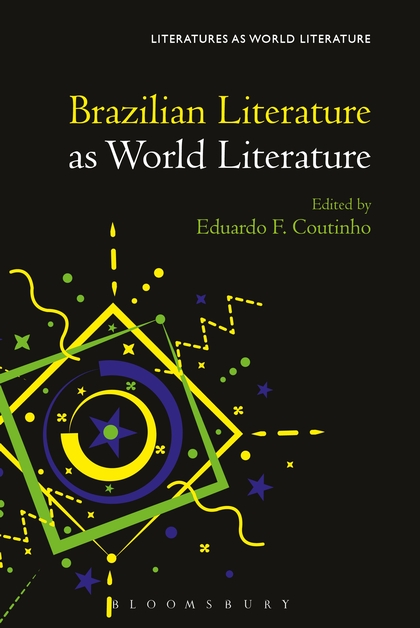 Ya en la antigüedad “Los mismos mitos frecuentaban a diferentes literaturas y los mitógrafos comparaban textos de comunidades diferentes, creando sus propios héroes a partir de mitos anteriores” (p. 238). 

En el siglo XIX: “se incrementa el interés cosmopolita y se ensancha el interés por las culturas ajenas al eje europeo” (p. 239).